Consider yourself!
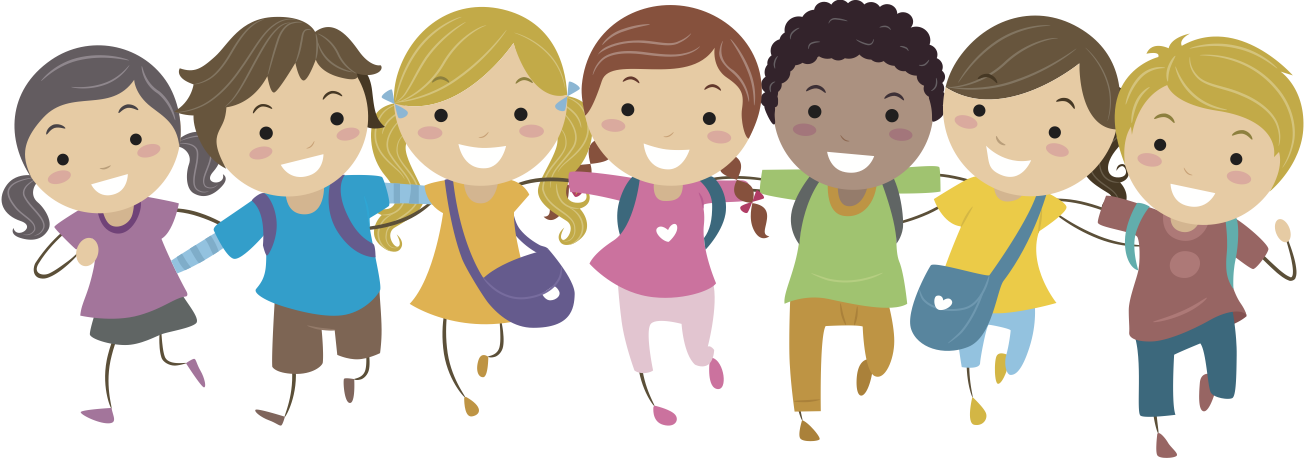 https://www.youtube.com/watch?v=BUB2Sx65sRI
Consider yourself at home,Consider yourself one of the family,We've taken to you so strong,It's clear we're going to get along,Consider yourself well in,Consider yourself part of the furniture,There isn't a lot to spare,Who cares? What ever we've got, we share!
If it should chance to be,We should see,Some harder days,Empty larder days,Why grouse?Always-a-chance we'll meet,Somebody,To foot the bill,Then the drinks are on the house!Consider yourself our mate,We don't want to have no fuss,For after some consideration, we can state,Consider yourself,One of us!
Consider yourself... At home?
Consider yourself... One of the family?
We've taken to you…So strong?
It's clear... we're...
Going to get along

Consider yourself...Well in?
Consider yourself...Part of the furniture?
There isn't a lot… to spare
Who cares?Whatever we got we share
Nobody tries to be lah-di-dah or uppity,There a cup-o'-tea for all,
Only it's wise to be handy with a rolling pin,When the landlord comes to call!
Consider yourself, our mateWe don't want to have, no fuss
For after some consideration we can state,
Consider yourself
One of us!
Consider yourself at home.Consider yourself one of the family.We've taken to you so strong.It's clear we're going to get along.Consider yourself well in.Consider yourself part of the furniture.There isn't a lot to spare.Who cares?Whatever we've got we share.
If it should chance to beWe should see some harder days,Empty larder days,Why grouse?Always a chance we'll meetSomebody to foot the bill.Then the drinks are on the house.
Consider yourself our mate.We don't want to have no fussFor after some consideration we can stateConsider yourself...One of us!!